2023 IowaDOT Annual Utility Meeting
District 4 Presentation
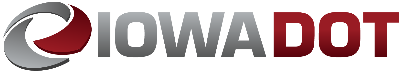 District 4-Southwest Iowa
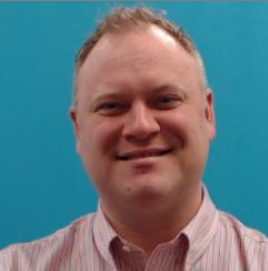 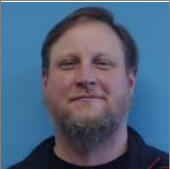 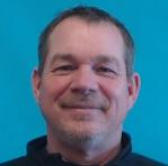 Scott Schram
Scott Suhr
Wes Mayberry
Orest Lechnowsky, PE
District Planner
West Staff Engineer
Assistant Engineer
District Engineer
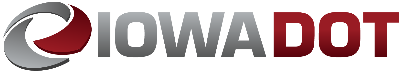 District 4-Southwest Iowa
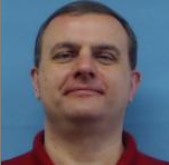 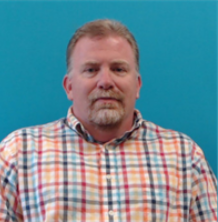 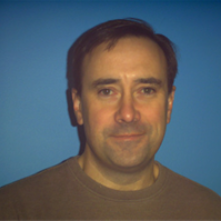 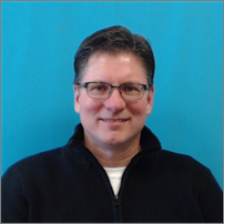 Dave Dorsett
Vacant
Brian Smith
Dan Redmond
Tim Hensley
District 3 RCE-Cherokee
RCE-Creston
Construction Engineer
RCE-Council Bluffs
Materials Engineer
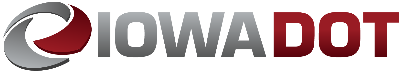 District 4-Southwest Iowa
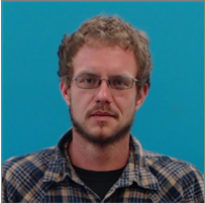 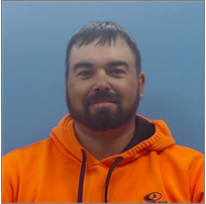 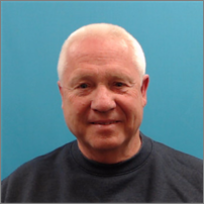 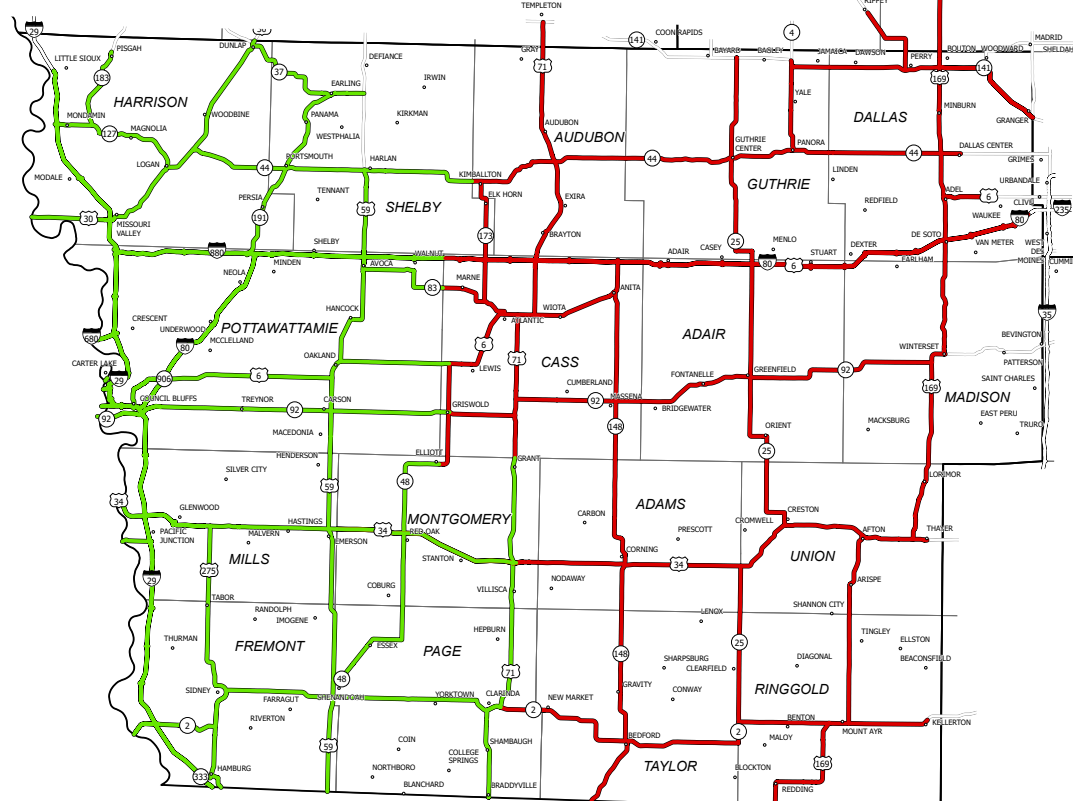 Nick Mocha
Dick Moraine
Nate Epperson
Eastern Half
Western Half
District Utility Coordinator
Vacant
Tim Henley
District 3 RCE-Cherokee
Materials Engineer
District 4
17 Counties
703 Bridges
3,792 Lane Miles
17 Maintenance Garages
2 Construction Residencies
54 Projects scheduled for 2022
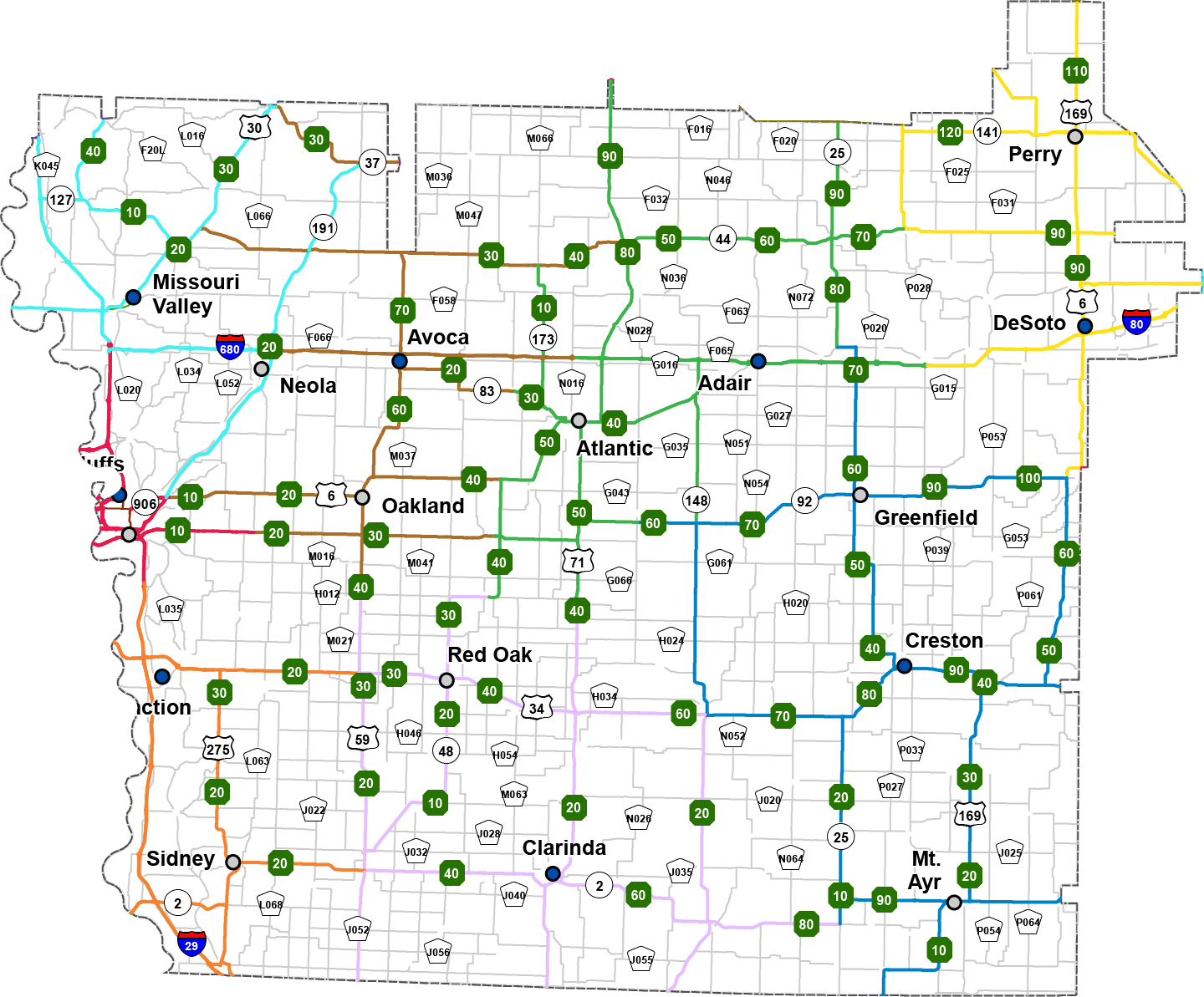 2023 Programmed Projects

Structures
$55,175,000

Highways
$95,838,000

Total
$151,013,000

(21.3% of Highway Program)

*For work types
Pavement New/Rehab
Bridge New/Rehab
PROGRAM OVERVIEWCurrent Funding/Construction Progress
Dec 2022
Open
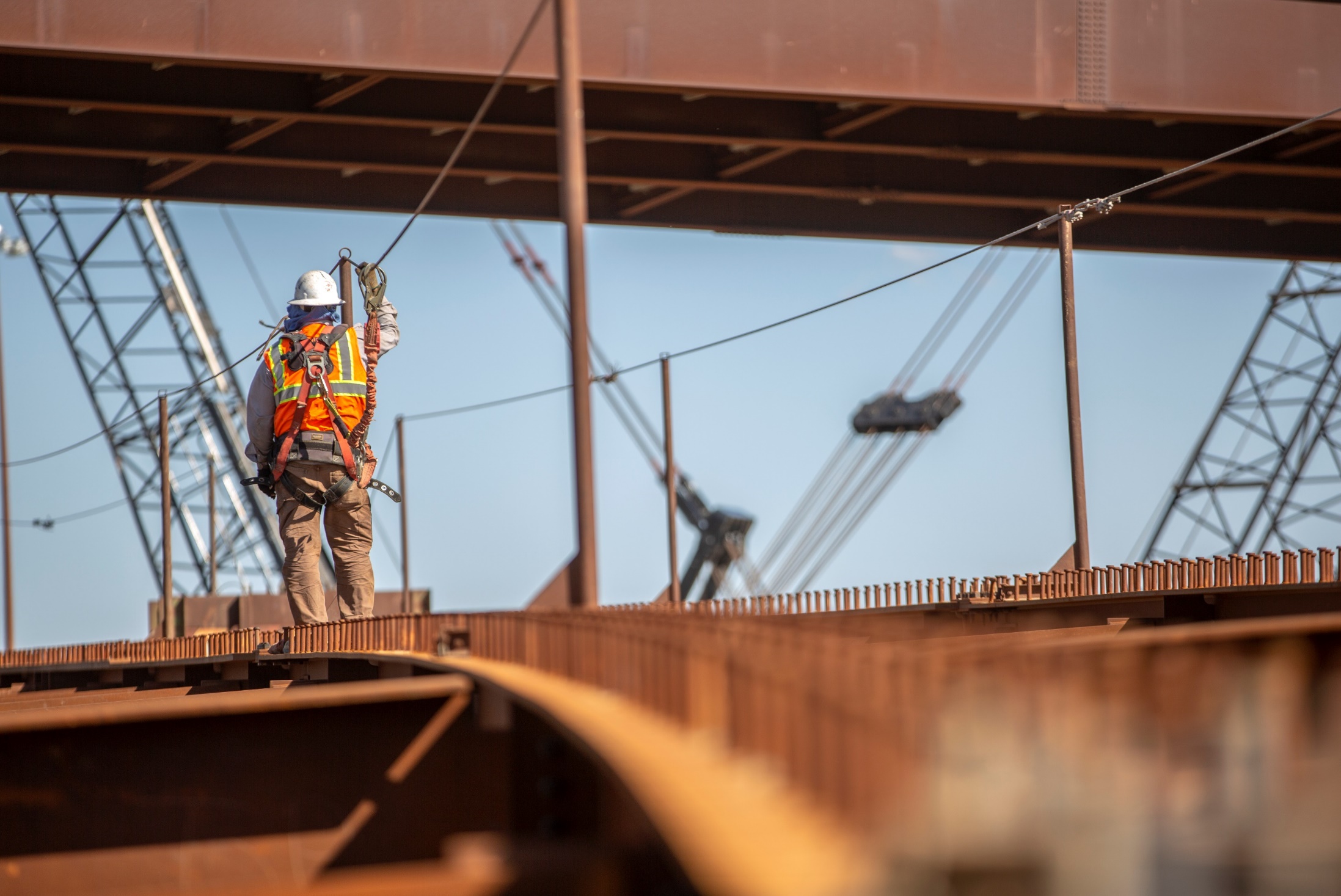 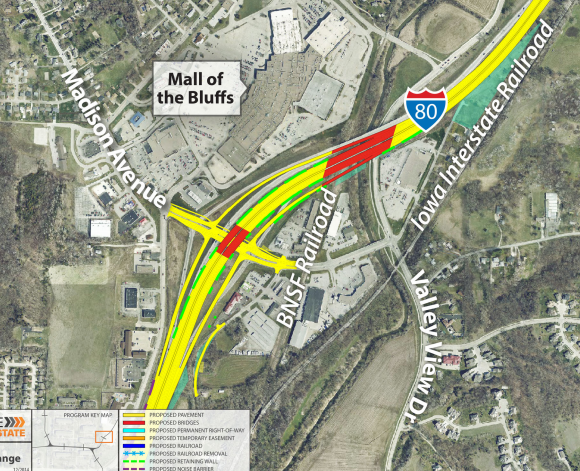 Madison Ave Interchange
Programmed Amount = 
FY 23 = $66M ($60.4 Awarded)
FY 24 = $55M (November 2023 Letting)
Dallas CountyI-80 Racoon River
FY 23 $15 million for paving and bridges
FY 24 $28.5 million for grading, paving, and bridges
FY 25 $86 thousand for erosion control
Dallas CountyI-80 Widening to 6 lanes Phase I (Phase II in FY24)
FY 23 $11.3 million for grading, paving and bridges
FY 24 $19.3 million for grading, paving, and bridges
FY 25 $22.7 million for grading, paving and bridges
Montgomery CountyFY24 Grade and Pave in Red Oak
FY 24 $11.5 million for paving
Highway 30Missouri Valley by-pass
FY 25 Right of way programmed
FY 26 $58.9 million for grading and culverts
FY 27 $17.9 million for bridges
FY 28 Paving to be programmed
QUESTIONS?